<November 2011>
Project: IEEE P802.15 Working Group for Wireless Personal Area Networks (WPANs)

Submission Title: [Positive Train Control Mandate and Technology]	
Date Submitted: [08 Nov 2011]	
Source: [Kevin Nichter] Company [Lilee Systems]
Address [2905 Stender Way, Suite 78, Santa Clara, CA, 95054 USA]
Voice:[+1 502-438-6950], E-Mail:[kevin.nichter@lileesystems.com]	
Re: [PTC-IG November 2011 Session]	
Abstract:	[Overview of PTC technology and US mandate]
Purpose:	[Informative presentation for the Positive Train Control Interest Group]
Notice:	This document has been prepared to assist the IEEE P802.15.  It is offered as a basis for discussion and is not binding on the contributing individual(s) or organization(s). The material in this document is subject to change in form and content after further study. The contributor(s) reserve(s) the right to add, amend or withdraw material contained herein.
Release:	The contributor acknowledges and accepts that this contribution becomes the property of IEEE and may be made publicly available by P802.15.
Slide 1
Kevin Nichter, Lilee Systems
November 2011
Positive Train Control Mandate and Technology
Kevin Nichter
Lilee Systems
Slide 2
Kevin Nichter, Lilee Systems
November 2011
Agenda
Background on the emergence of PTC
PTC technology
Interoperability
PTC systems in use today
A standards-based approach using the ERTMS example
Emerging issues
Slide 3
Kevin Nichter, Lilee Systems
November 2011
September 12, 2008
On September 12, 2008, a Metrolink passenger train collided with a Union Pacific freight train in Chatsworth, Los Angeles
Texting by Metrolink engineer
25 killed, 135 injured
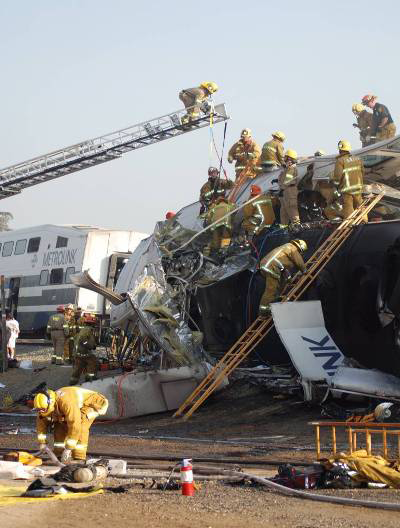 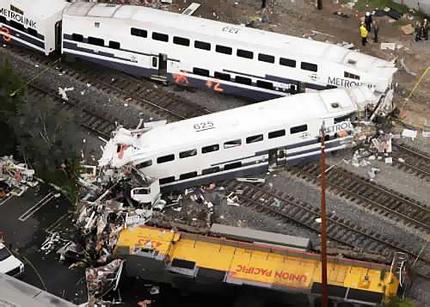 Slide 4
Kevin Nichter, Lilee Systems
November 2011
Government Action
Rail Safety Improvement Act signed by President Bush on October 16, 2008 (“RSIA08”)
The bill mandates the implementation of Positive Train Control systems by December 31, 2015, on all
Tracks with passenger service
Tracks carrying hazardous materials which are poison or toxic by inhalation (PIH or TIH)
Tracks carrying 5 million gross tons of freight or more per year
Requires submission of plans to FRA
PTC Implementation Plan (PTCIP)
PTC Safety Plan (PTCSP)
PTC Development Plan (PTCDP)
Slide 5
Kevin Nichter, Lilee Systems
November 2011
Planning to Adopt Positive Train Control
PTC Implementation Plan (PTCIP) is the written plan that defines the specific details of how and when the railroad will implement the PTC system. 
PTC Development Plan (PTCDP) provides a detailed discussion of specific elements of the proposed technology and product that will be used to implement PTC as required by RSIA08. 
PTC Safety Plan (PTCSP) provides the railroad specific elements demonstrating that the system, as installed, meets the required safety performance objectives. Approval of the PTCSP comes in the form of a PTC System Certification.
Slide 6
Kevin Nichter, Lilee Systems
November 2011
About Positive Train Control
Positive Train Control systems designed to prevent:
Train-to-train collisions
Overspeed derailments
Incursions into work zones
Movement through improperly configured switch
PTC systems are designed to override mistakes by human operators
Comprised of four subsystems
Locomotive segment
Wayside segment 
Communications segment
Back office segment
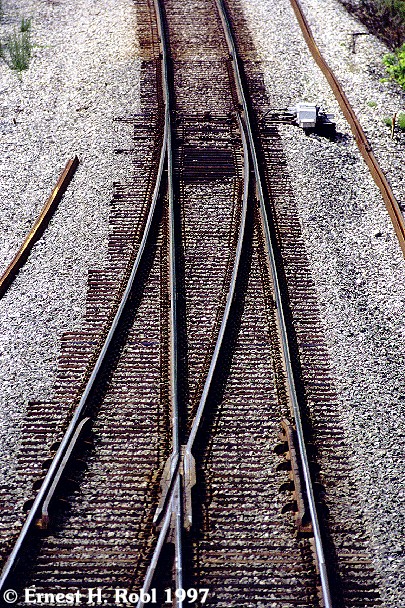 Office
Communications Segment
Locomotive
Wayside
Slide 7
Kevin Nichter, Lilee Systems
November 2011
PTC Communications Segments
Network control centers communicate track warrants, database downloads, and other information to the locomotive
Can be performed through the interoperable 220 MHz network, or through other mediums as available
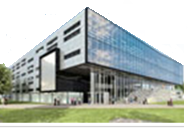 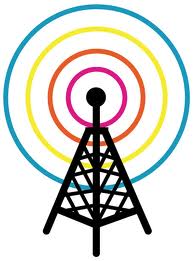 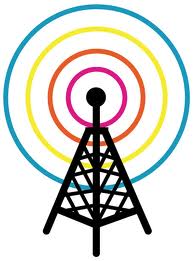 Network Control Center
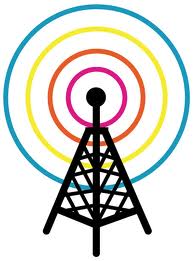 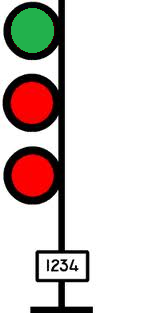 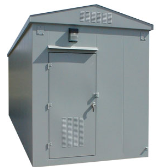 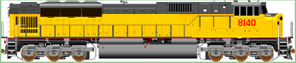 Slide 8
Kevin Nichter, Lilee Systems
November 2011
PTC Segments
Wayside locations communicate signal status and switch point indications to train in signaled territory
Communicates switch position in dark territory 
Communications links between wayside and office via base stations.
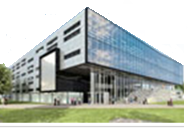 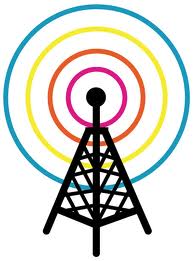 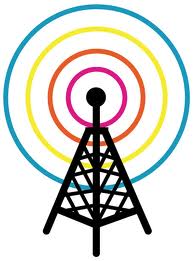 Network Control Center
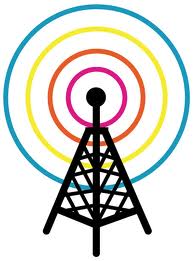 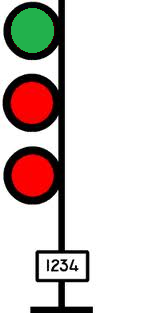 Work orders, track 
authorities, and databases
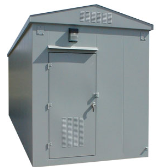 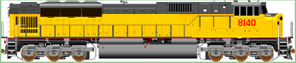 Slide 9
Kevin Nichter, Lilee Systems
November 2011
Interoperability Requirements
BNSF, CSX, NS, and UP form ITC (Interoperable Train Control) to support PTC
Working, steering, and executive committees 
Radio system using 220 MHZ frequency with TDMA
Railroads are actively acquiring spectrum 
Communications protocols and messaging formats
AMQP,  EMP, ITCM, Class C & D,
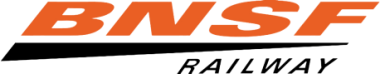 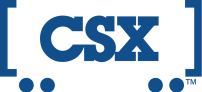 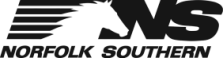 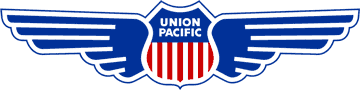 Radio type usage
220 MHZ required for interoperability (across boundaries)
802.11 WiFi for use in yards
Satellite and cellular may be used where interoperability is not an issue (where it exists or is available today)
Slide 10
Kevin Nichter, Lilee Systems
November 2011
Interoperable and Confined Systems
Interoperability between Class Is
Locomotives must receive wayside status on home or foreign road
Back offices configured to communicate between roads
Interoperability between Class I s and transit systems
Geographical boundaries
Railroad B
Back Office
Railroad A 
Back Office
Railroad B
Wayside
Railroad A
Wayside
Railroad A Locomotive
ITC (GPS-based) and ACSES (transponder-based)
Collaborative effort between Class I and Northeast Corridor stakeholders
Standalone, confined systems
Railroads without overlap with other systems
Interoperable 220 MHZ is therefore not a requirement
Slide 11
Kevin Nichter, Lilee Systems
November 2011
PTC in the United States
Interoperable 
Positive Train Control
Slide 12
Kevin Nichter, Lilee Systems
November 2011
Some “Train Control” Systems of Note
PTC (Positive Train Control)
Primarily focused on United States freight and transit systems 
Affects Canadian railroads with tracks in U.S. (by mandate)
Useful as a “lower cost” option to traditional ERTMS applications
CBTC (Communications-Based Train Control)
Performance and functional specifications defined in IEEE 1474
Worldwide applications in transit markets
Frequency-agnostic (typically ISM band)
ATCS (Advanced Train Control System)
Not fully implemented
Successfully deployed as radio codeline standard in North America
ERTMS (European Rail Traffic Management System)
Comprised of ETCS and GSM-R
Slide 13
Kevin Nichter, Lilee Systems
November 2011
PTC Technology
Not all “PTC” systems can meet all four requirements
For example, incursions into work zones
Systems vary in complexity and level of proprietary communications technology
GSM-R interoperability standard (Europe)
900 MHZ ATCS data radios, FEPs, and protocols for ACSES II
Proprietary, but transparent,  data radio
PTC as designed can be used in an overlay environment (i.e. dark territory, non-signaled applications)
PTC as vital (i.e. ACSES) or non-vital (i.e. Train Sentinel)
Slide 14
Kevin Nichter, Lilee Systems
November 2011
Looking at ERTMS for a Moment…
Voice & data
Can be a useful guide as to how a standards-based approach could work
Government and supplier support
European Union
UNIFE / UNISIG support ensures interoperability across vendors
Interoperable across geographical borders
Slide 15
Kevin Nichter, Lilee Systems
November 2011
Looking at ERTMS for a Moment…
Positive Train Control elements exist here
Slide 16
Kevin Nichter, Lilee Systems
November 2011
The Emergence of the GSM-R Standard
Negotiations
Recommendation
Decision
UIC
CEPT
GSM
4 MHz
48 country representation
Industry body
Frequency 
allocation
Proven track record
Railways
Functional requirements
EIRENE
European Integrated Radio Enhanced Network
UIC
Technical requirements
EC
MORANE
Mobile Oriented Radio Network
GSM-R bearer
Vendors
Slide 17
Kevin Nichter, Lilee Systems
November 2011
Other Systems in Use…
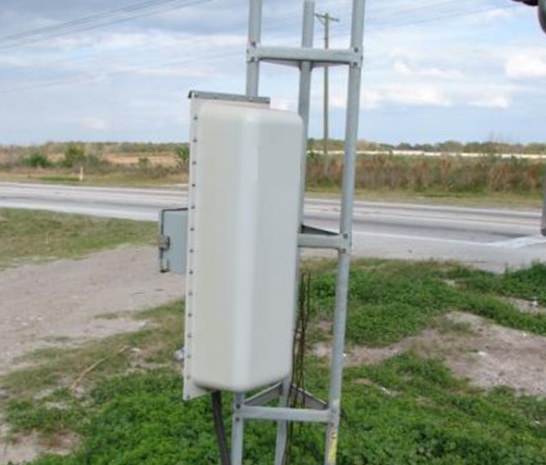 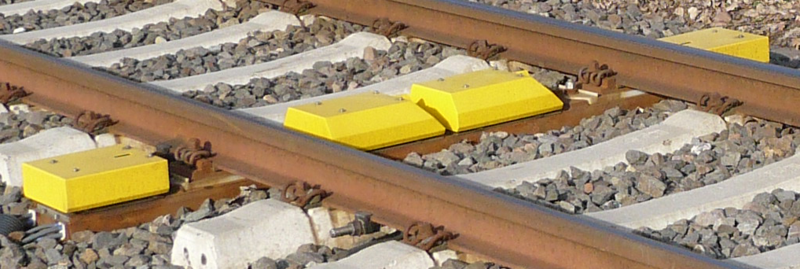 HBD (Hot Box Detector)
AEI (Automatic Equipment Identification)
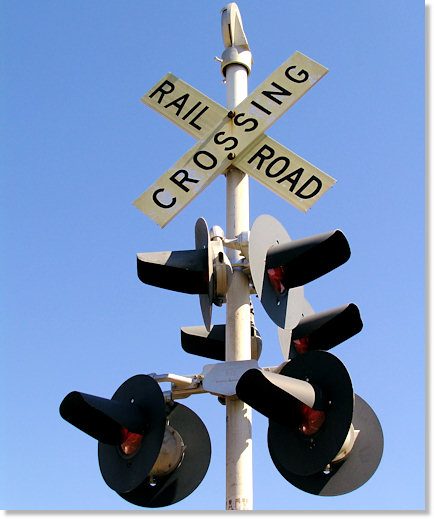 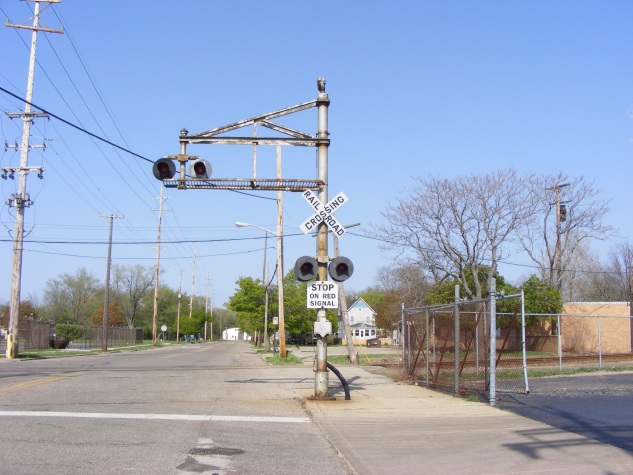 Crossing alarm and asset management
DTMF-Based Crossing Activation
Slide 18
Kevin Nichter, Lilee Systems
November 2011
Immediate and Emerging Issues
Interoperability between ACSES and ITC
Are there other IEEE efforts that can address centralized management or other facets of PTC systems?
How will evolving needs and requirements be captured and implemented? 
What else can be “absorbed” into the PTC communications system?
Advanced crossing starts 
Codeline (controls / indications)
EOT / HOT, AEI, HBDs, and more
Motes?
Slide 19
Kevin Nichter, Lilee Systems